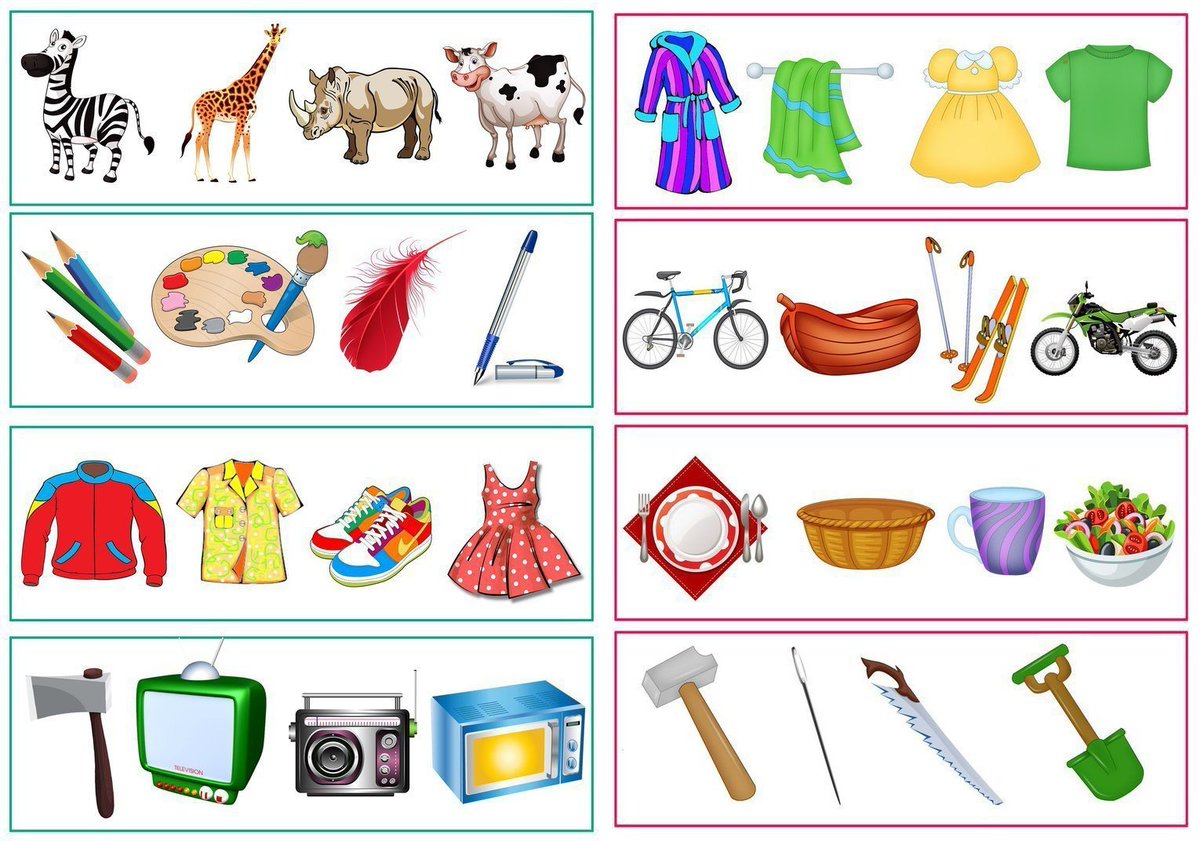 Что лишнее?
Угадай!
Почему?
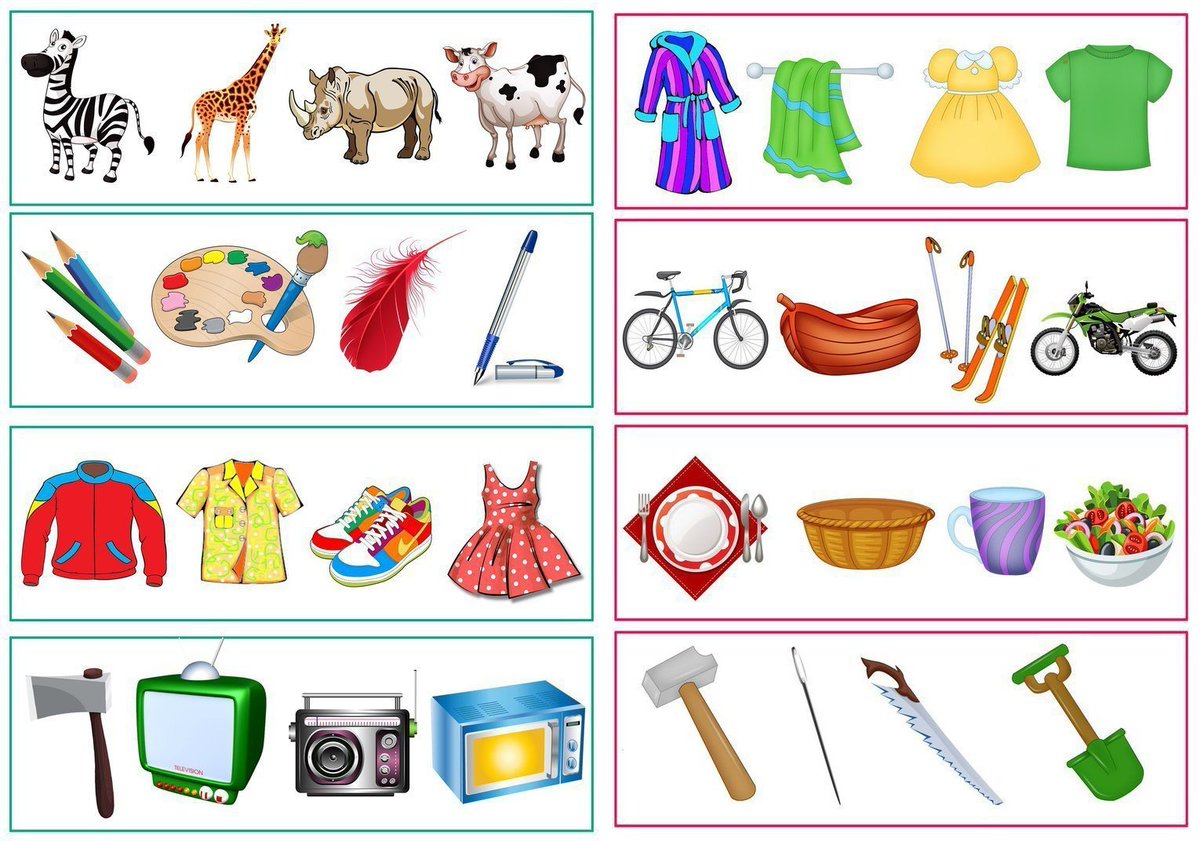 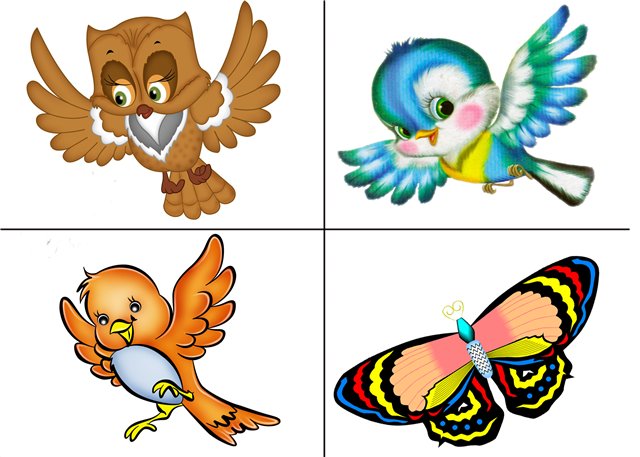 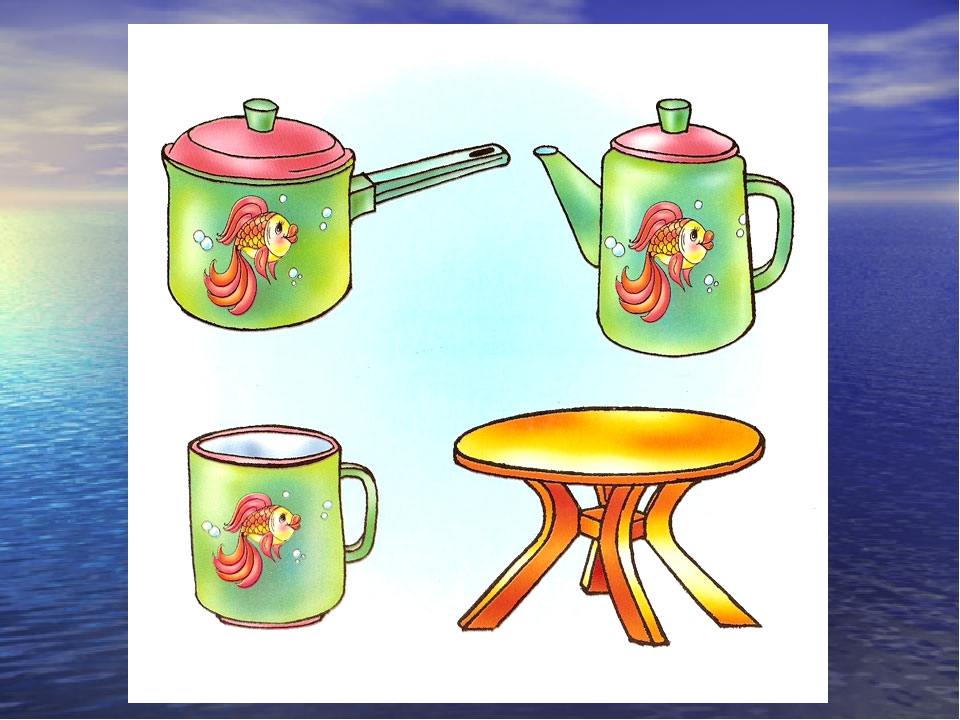 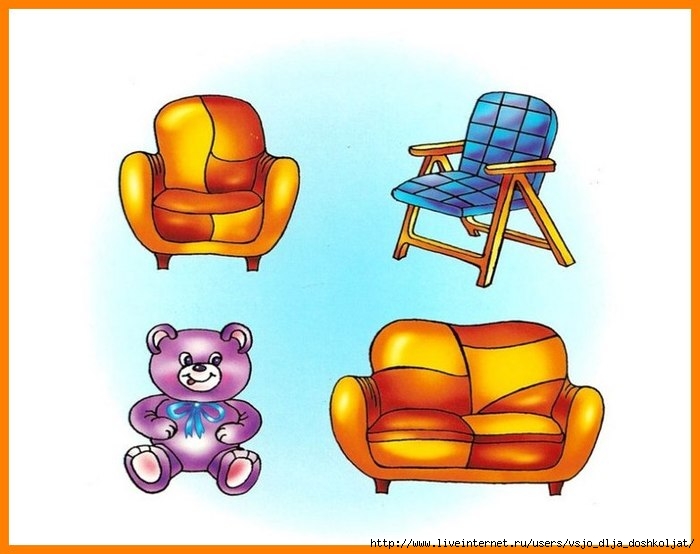 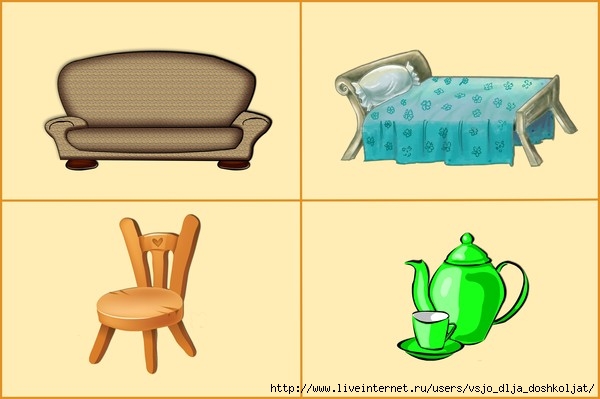 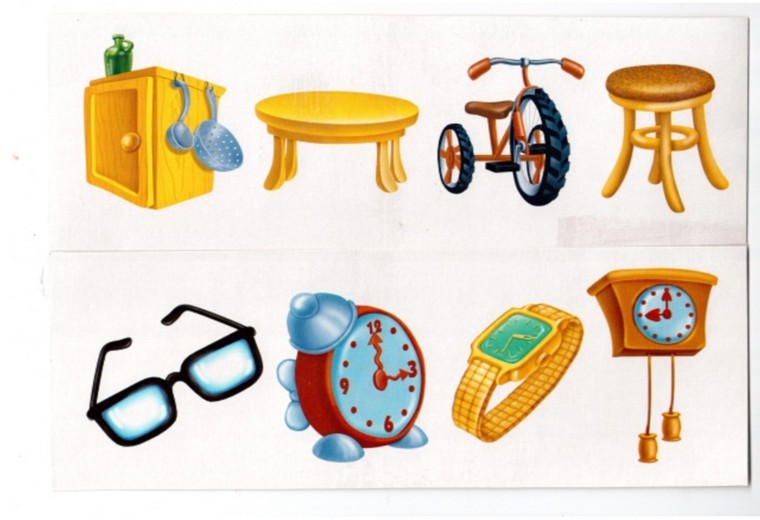 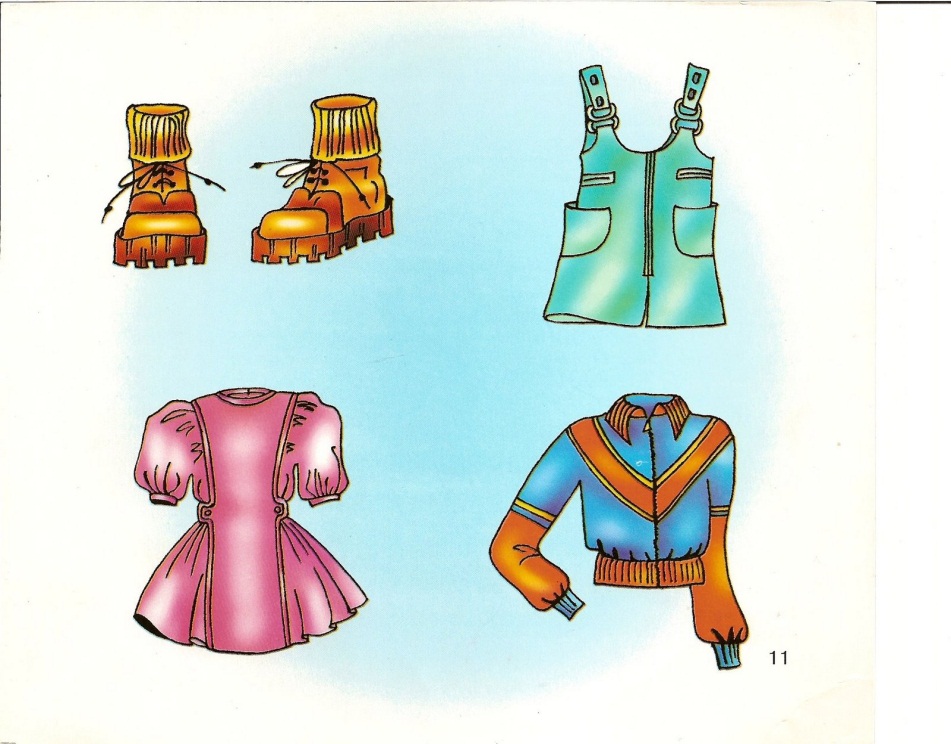 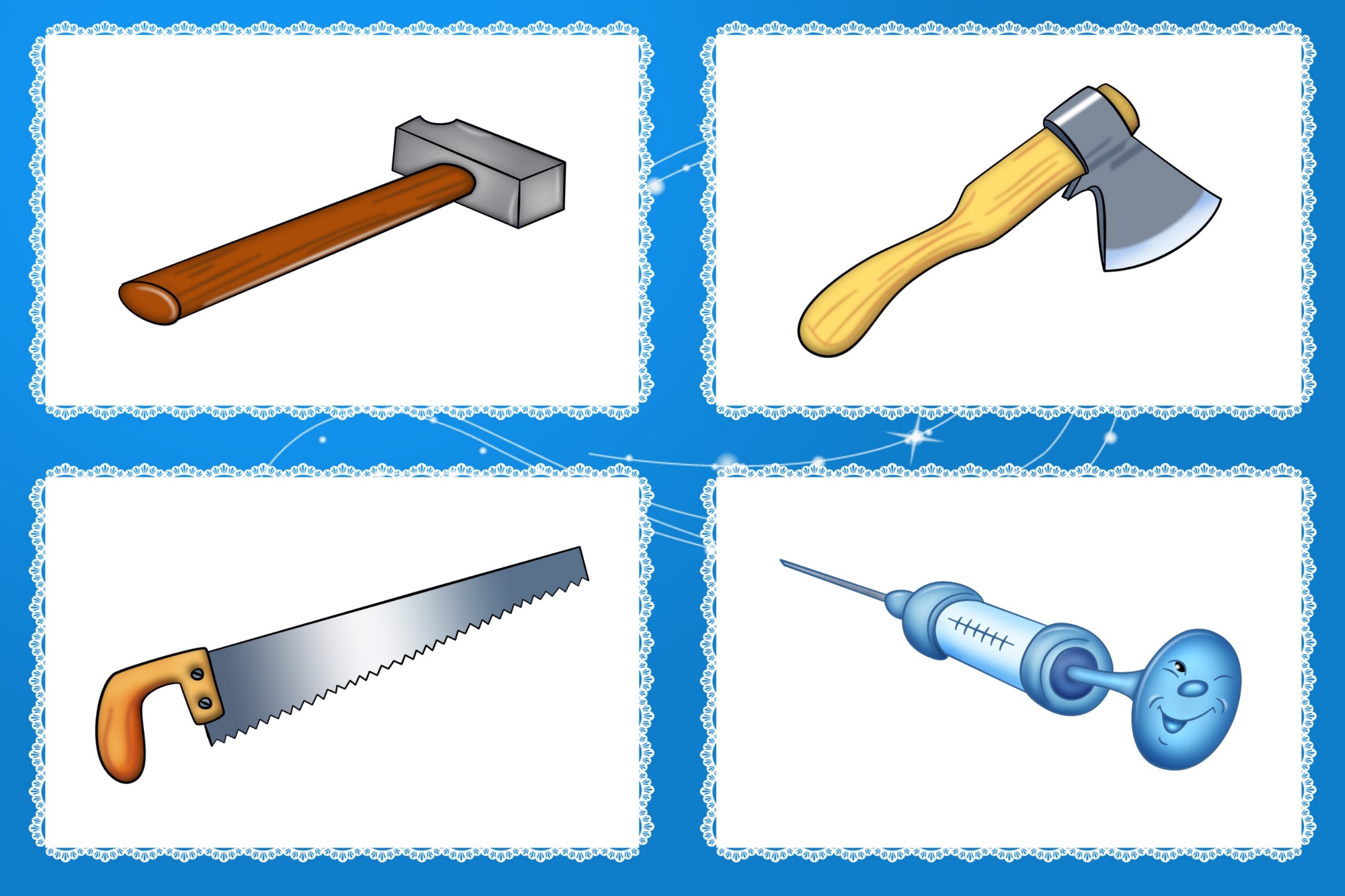 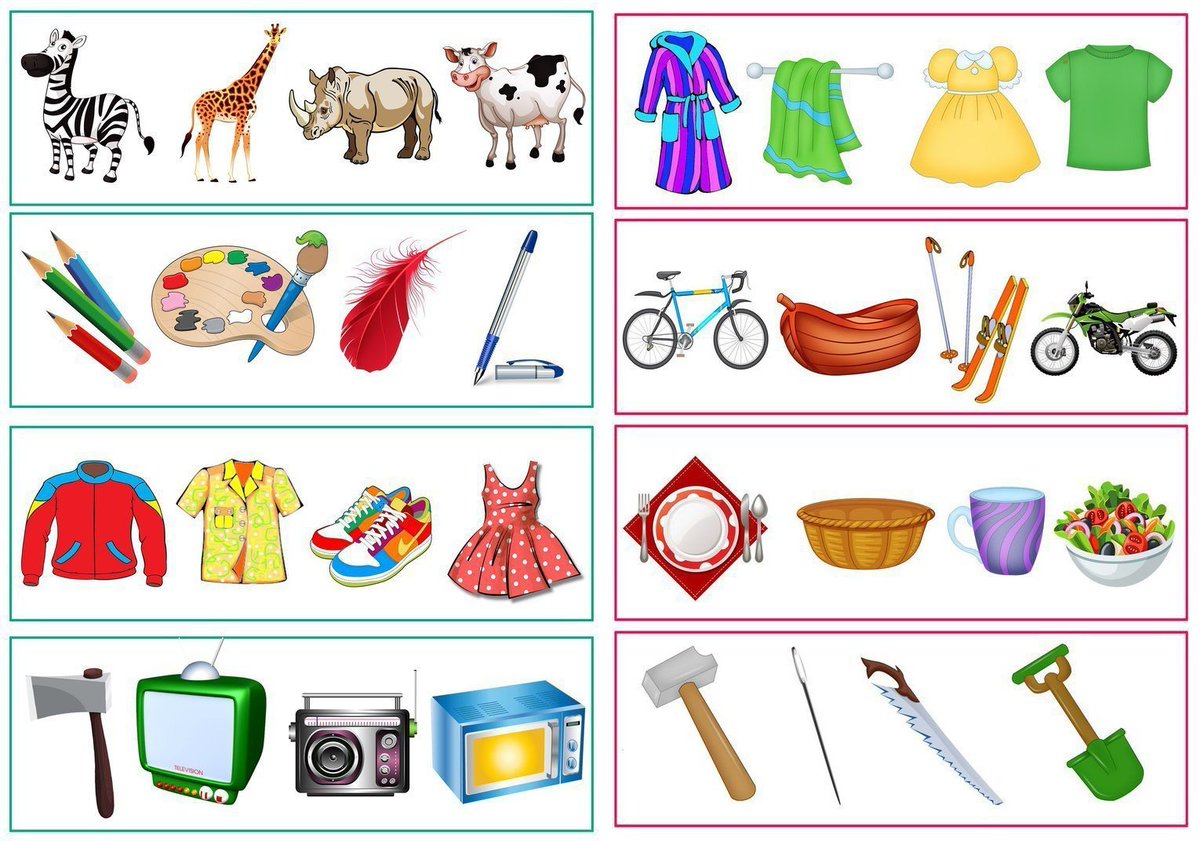 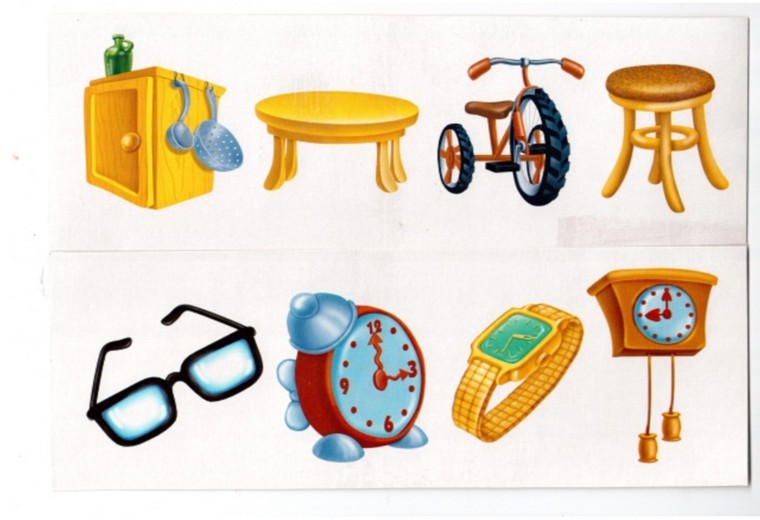 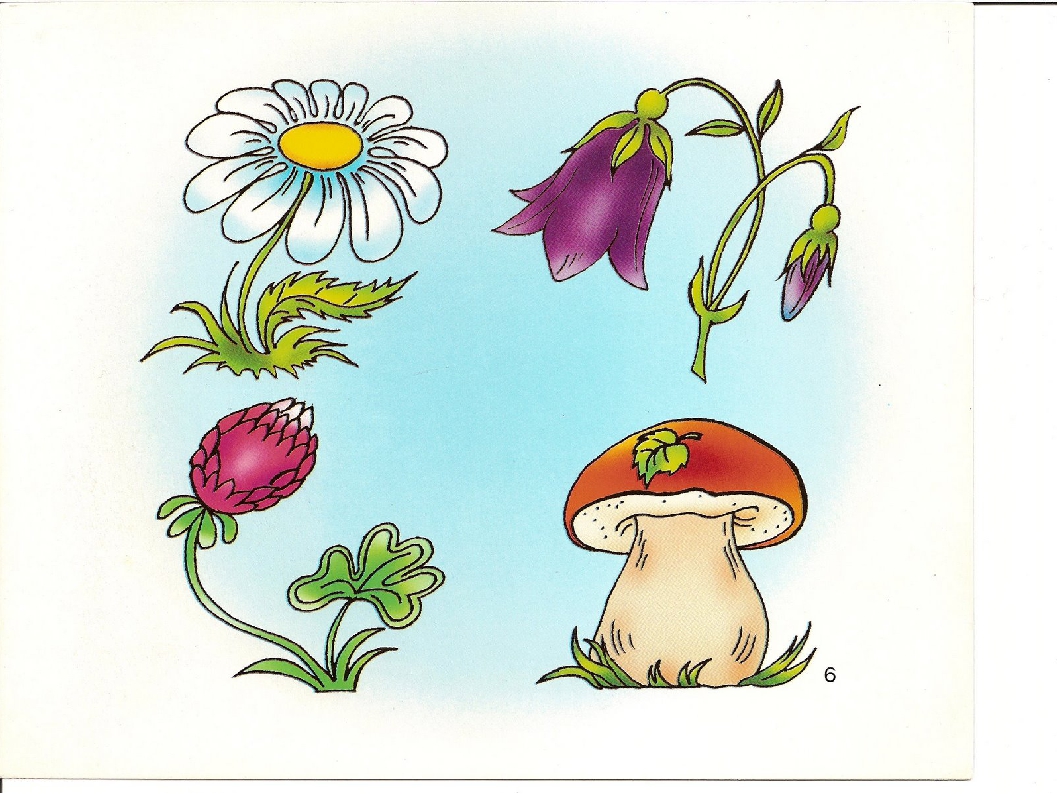 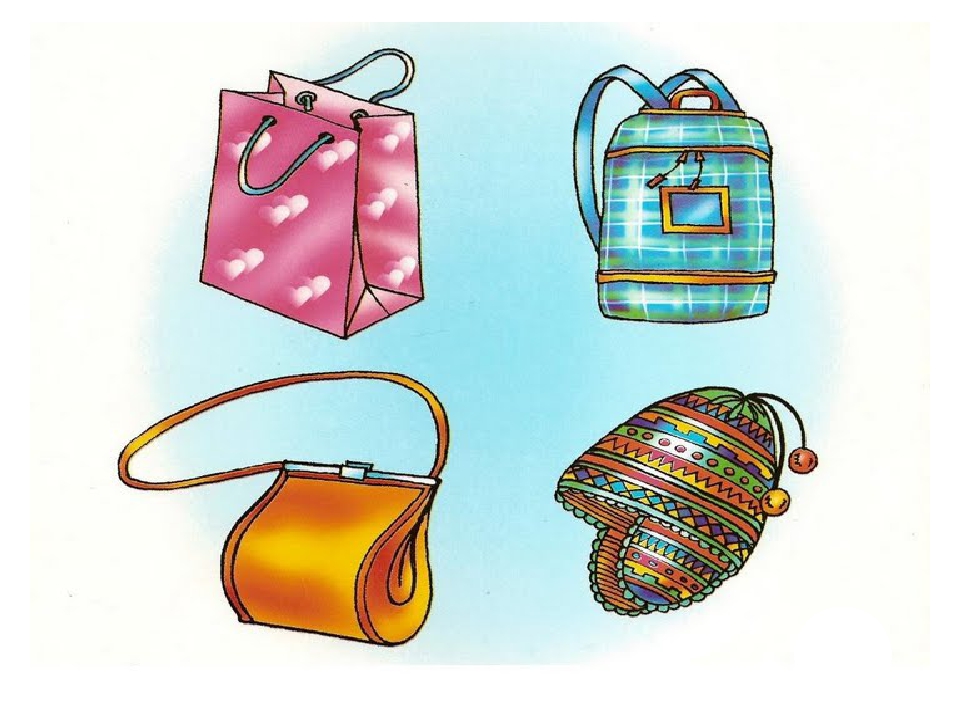 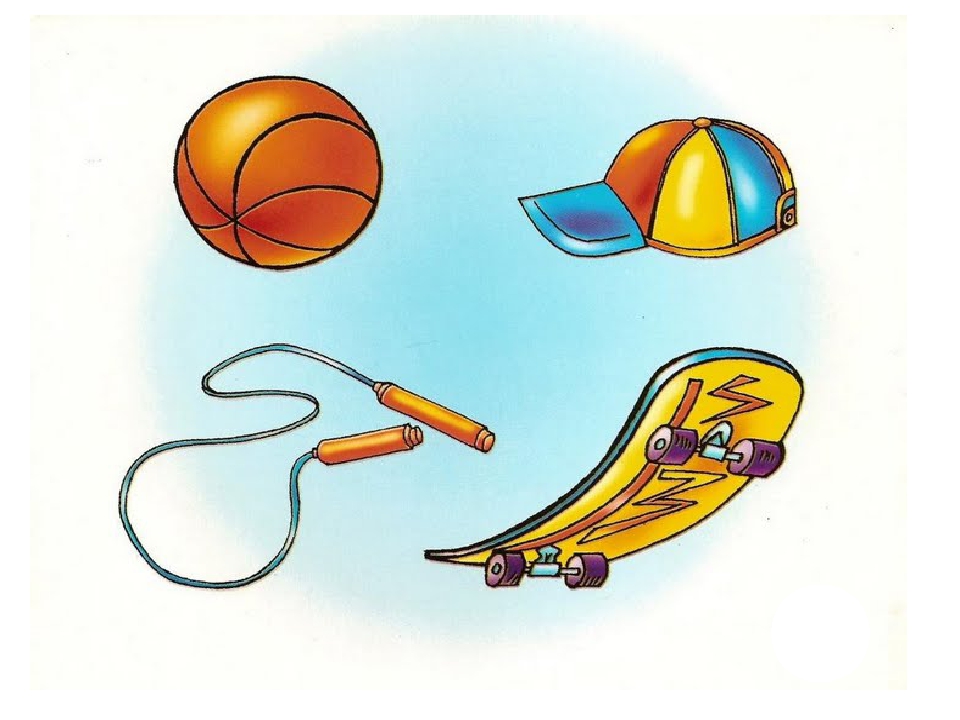 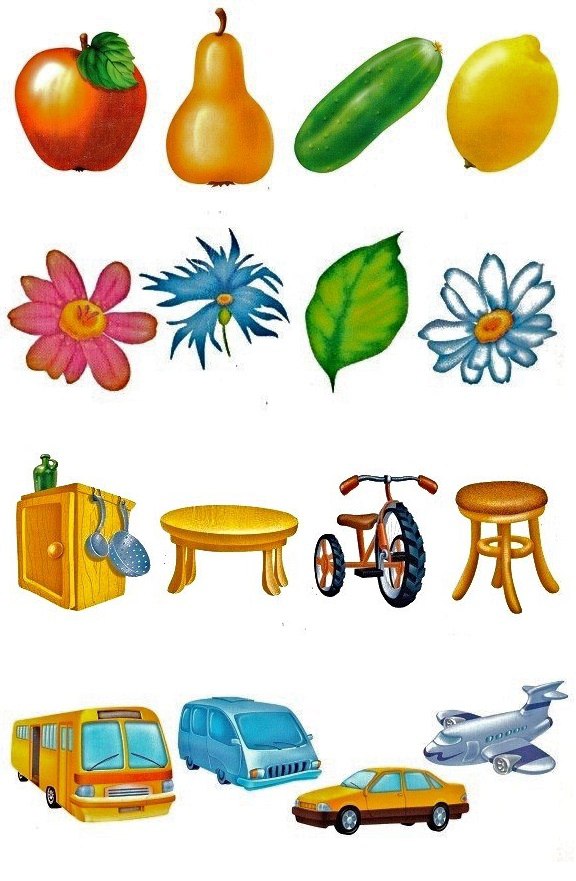 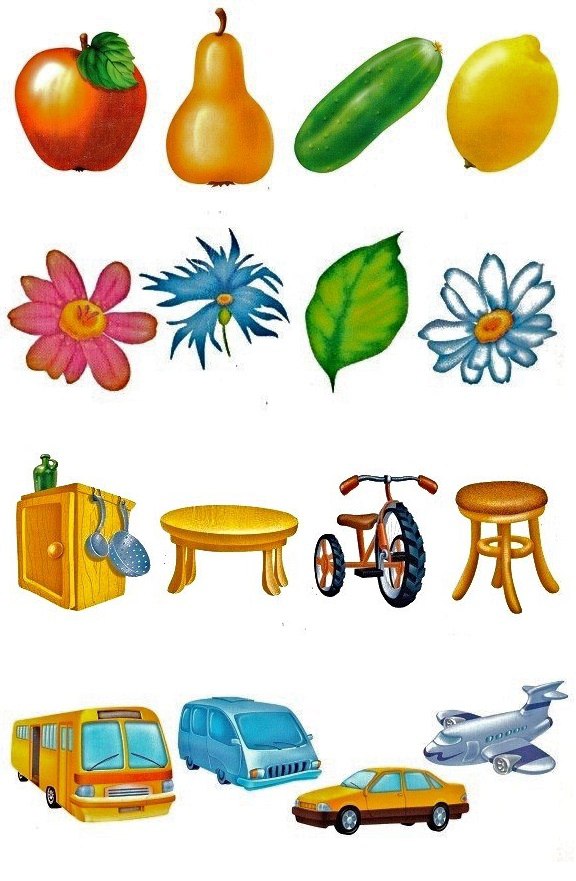 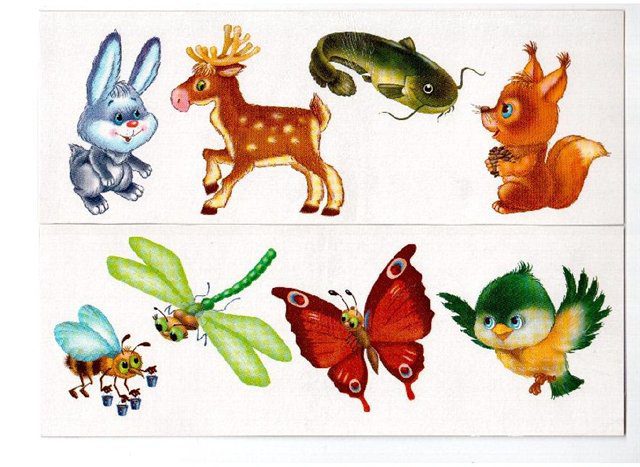 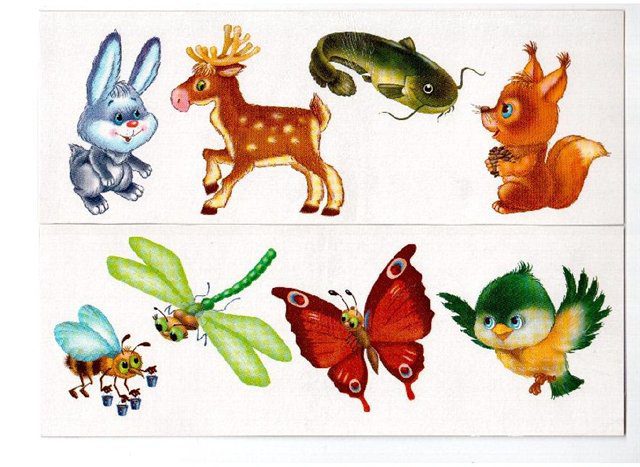 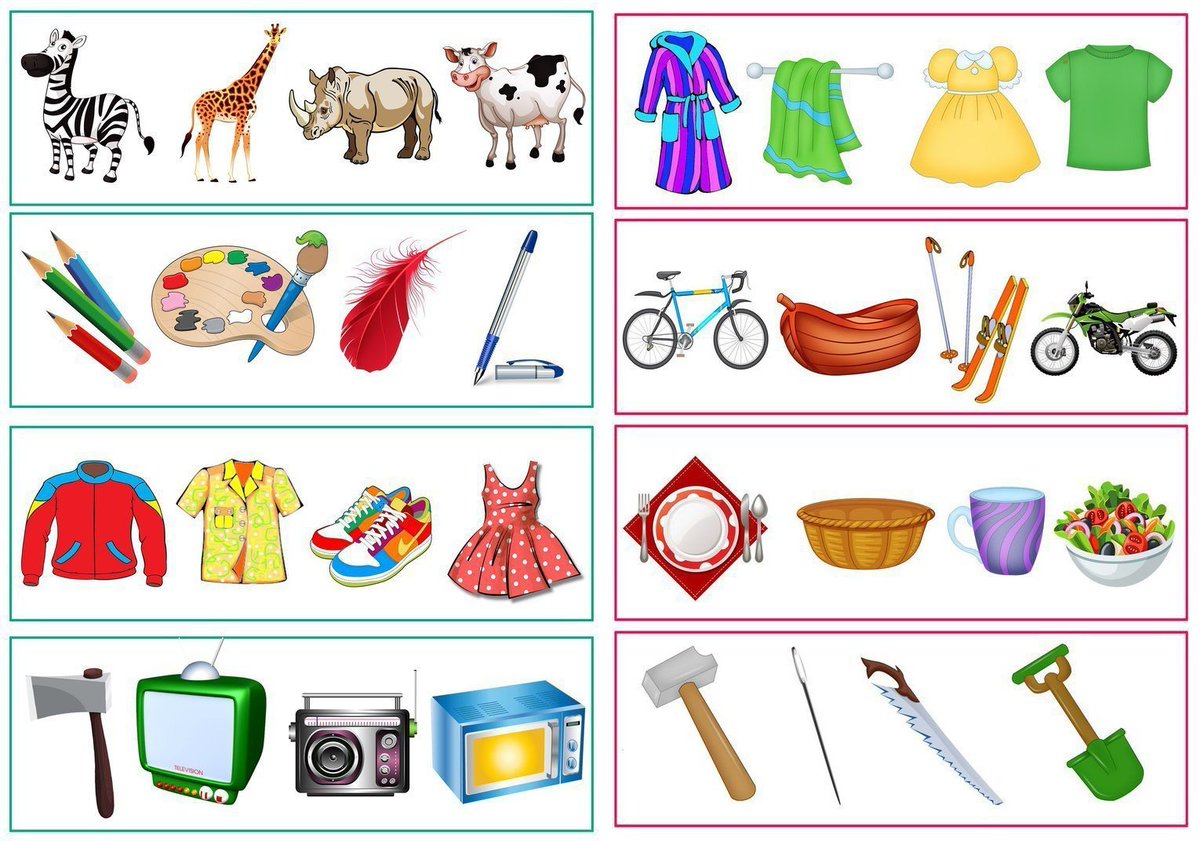 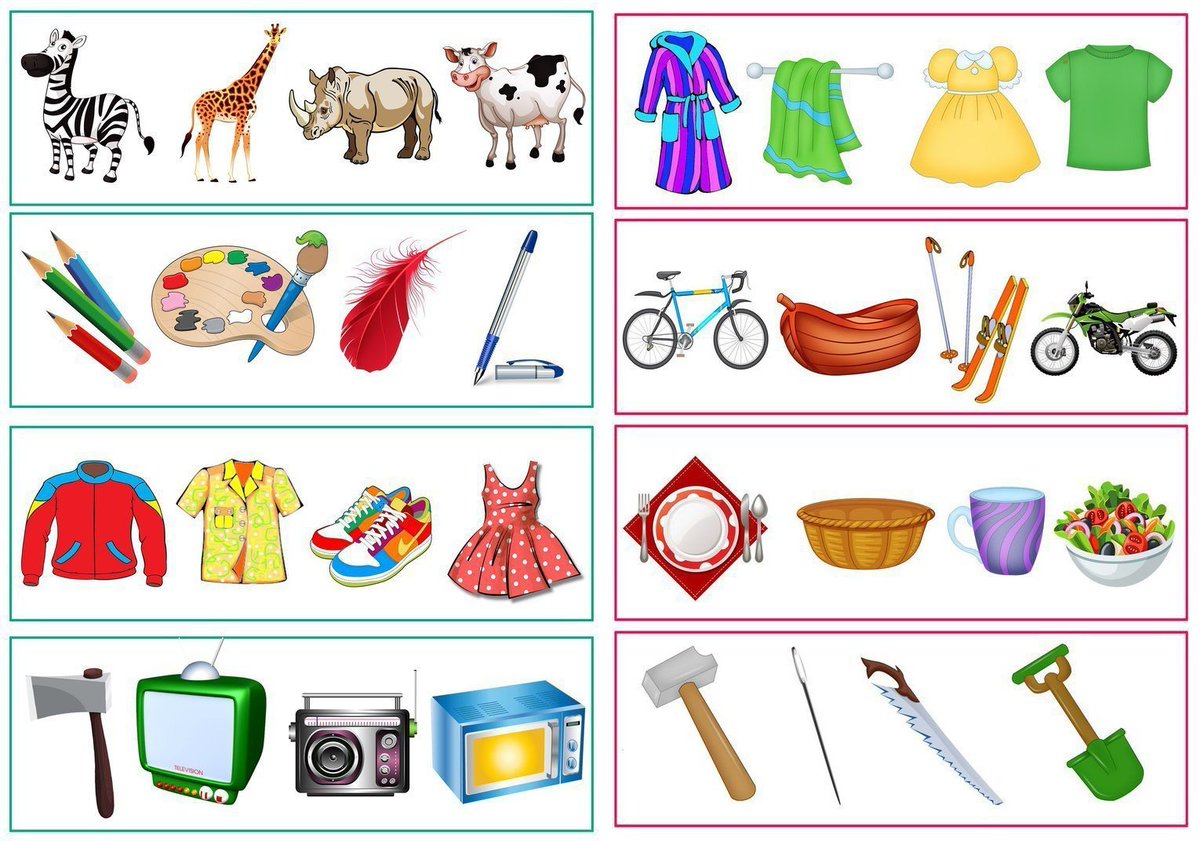 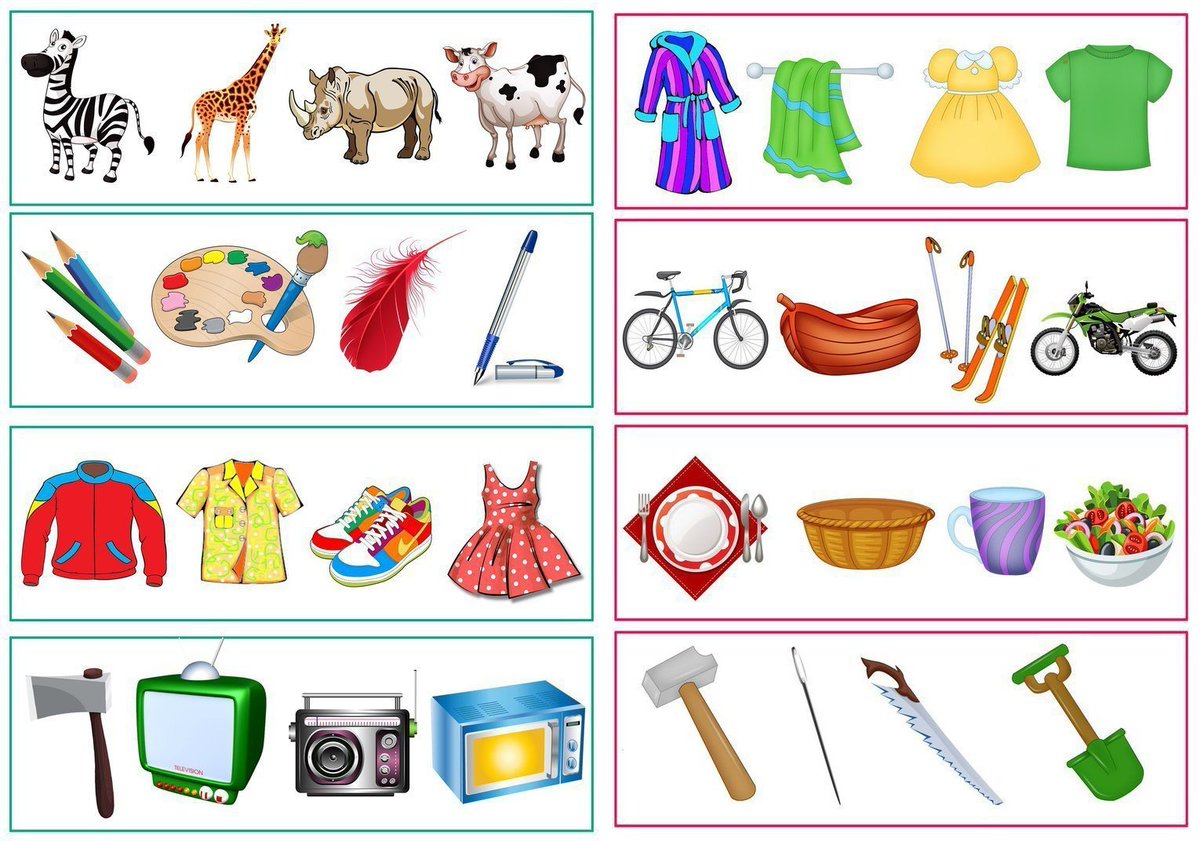